N5 Chemistry Revision Mind Map
Unit 3
Chemistry Revision Mind Map Unit 3 – Metals 1
What are the three methods of extracting metals from ores and what metals would be extracted using each method?
1.

2.

3.
What is metallic bonding?
This is a simple cell:

What is the purpose of the electrolyte?


Why is the electrolyte an ionic solution?


Write the reduction, oxidation and redox reaction for the cell above:
Reduction:
Oxidation:

Redox:

Show on the diagram the path of electron flow.
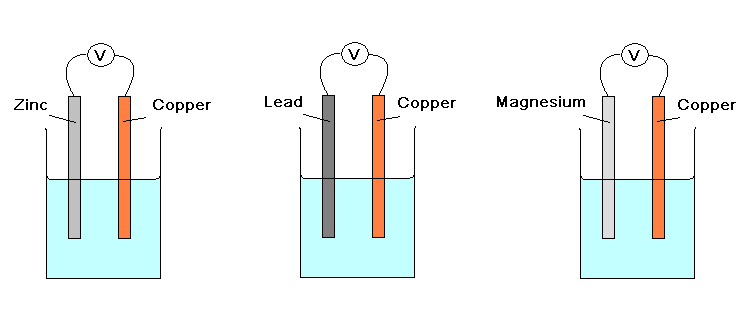 Draw the structure of a metallic lattice
Why is a D.C supply used in electrolysis?
Why can metals conduct electricity?
Complete the word equation for the following:
Metal + oxygen 
Metal + water  
Metal + dilute acid 

Zinc  + oxygen 
Lithium + water 
Magnesium + hydrochloric acid 
If a metal is found uncombined in the Earths crust, what does this suggest about its reactivity?
This is a half cell:

What is the purpose of the ion bridge?

Show  the path of electron flow.
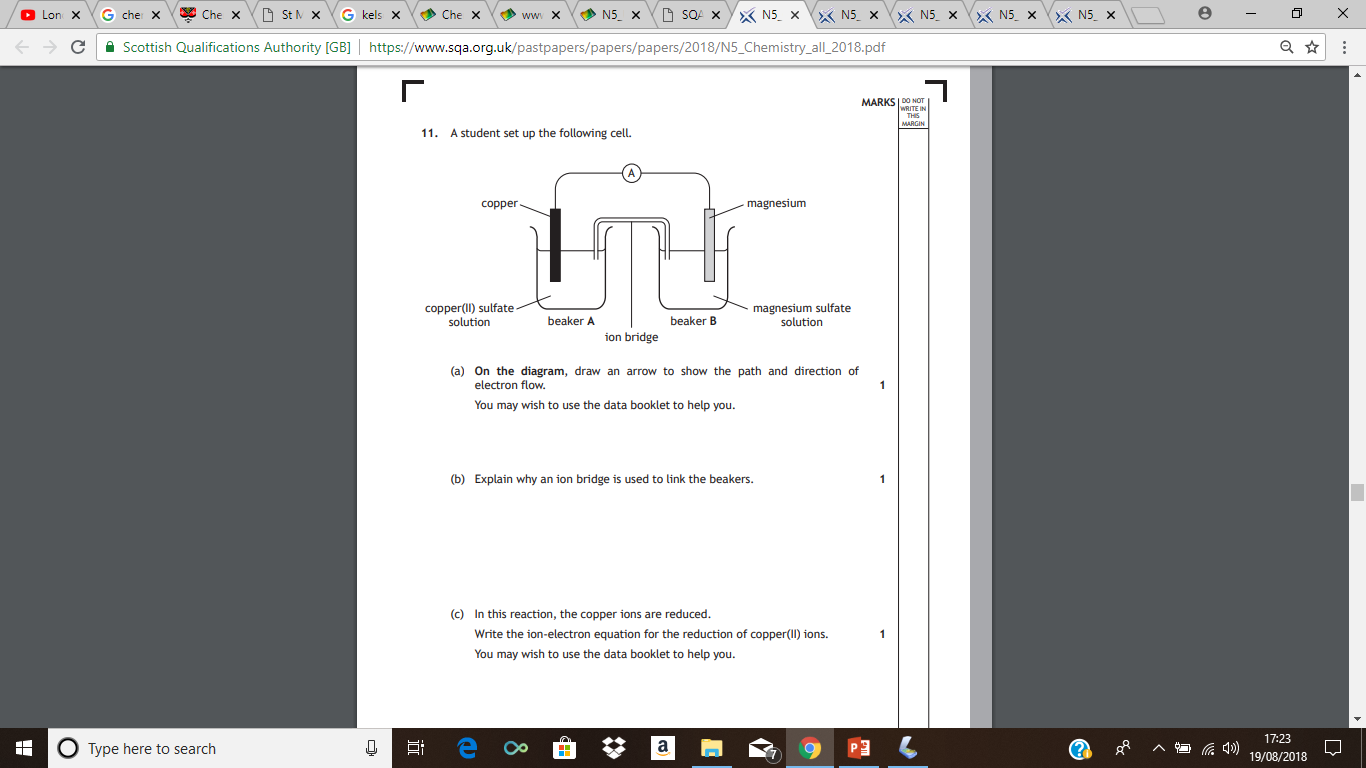 What is an oxidation reaction in terms of electrons?
What is the name given to a naturally occurring rocks that contain metal compounds?
What non-metal can be used as electrodes in half-cells?
Electrons flow from the metal _______________ in the electrochemical series to the metal ________________ in the electrochemical series.
What is a reduction reaction in terms of electrons?
Metals can be extracted from their ore. Metal ions from metal atoms, what is this reaction called?
The further apart metals are in an electrochemical series, the _______________ the voltage.

When copper is connected to copper in an electrochemical cell the voltage is ___________.
Write the ion-electron equation for iron (II) ions forming iron (III) ions. What is this reaction called?
Chemistry Revision Mind Map Unit 3 – Plastics 2
Is a monomer saturated or unsaturated? What does this mean?
Plastics are materials known as:
From the following co-polymer, draw the two monomers used to make it.
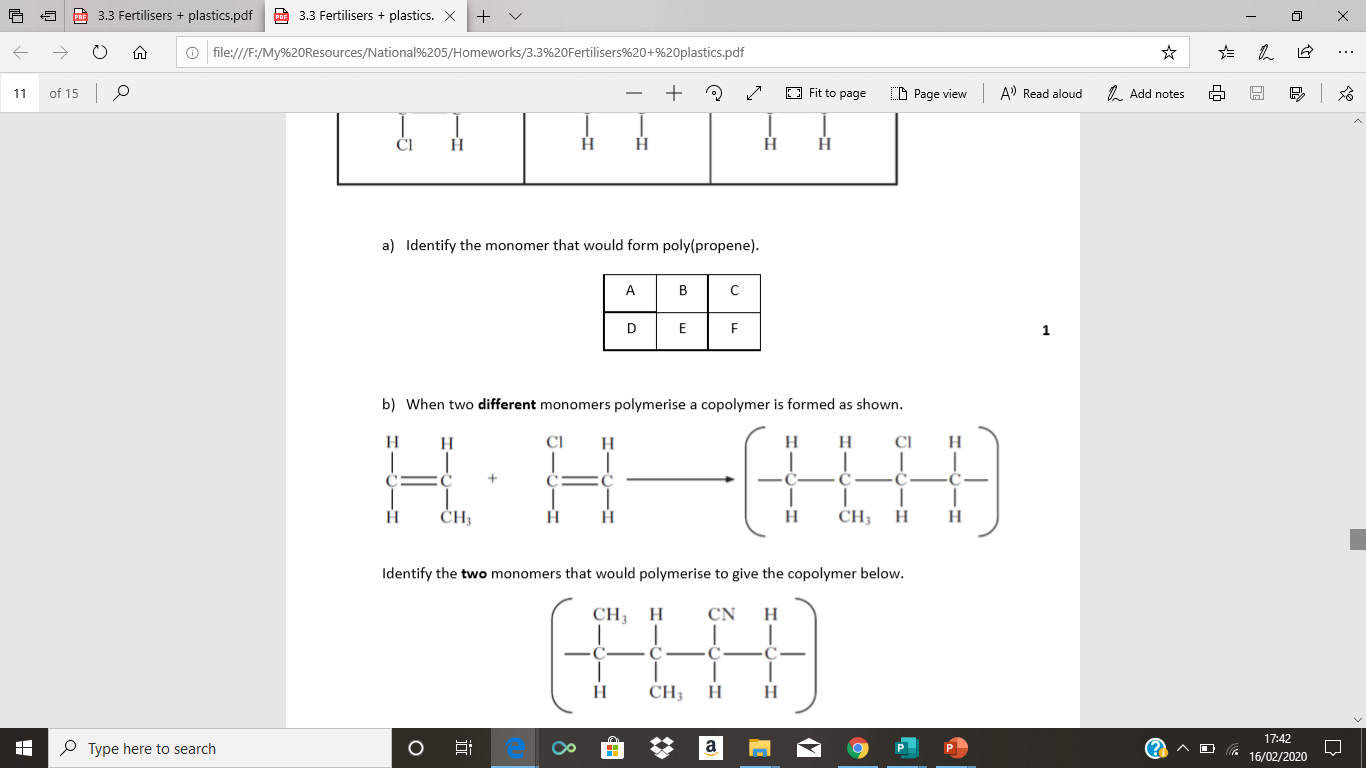 Draw a section of a polymer showing three of the following monomers joined together:


















Draw the repeating unit for the above polymer you have drawn.
Polymers are long chain molecules formed by joining what together?
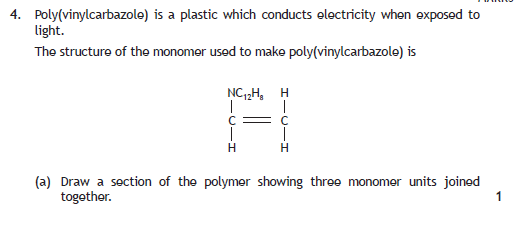 What is the name of the reaction called forming a polymer?
Name the monomers used to make the following:
Polystyrene

Polyethene

Polyvinylchlride
Name the polymer made from the following monomers:
Propene

Styrene

Tetraflouroethene
Chemistry Revision Mind Map Unit 3 – Fertilisers 3
What are the two reactants for the Haber process?
The three elements required for plant growth are:
What is the catalyst used in this process?
Write a balanced chemical equation to show the production of ammonia.
Complete the following equations:

Ammonia + Nitric acid 

Potassium hydroxide + Nitric acid 


Circle the salts produced above.

Give two reasons why these salts would be good fertilisers.



What is the name given to the reactions above?
What is the purpose of fertilisers?
Why do fertilisers need to be soluble?
The production of ammonia is a reversible reaction, draw the arrows used to represent this.
What is the formula for ammonia?
What catalyst is used in the Haber process?
What is the purpose of adding a catalyst?
When ammonia dissolves in water, what colour would pH paper turn? Why?
Calculate the percentage of nitrogen in the fertiliser ammonium nitrate (NH4NO3)?
What is the name of the process used to make Nitric acid?
What are the three starting materials in this process?
What is the name of the process used to make ammonia?
Chemistry Revision Mind Map Unit 3 – Nuclear Chemistry 4
An alpha particle can be represented as:
Where does radioactive decay occur in an atom?
What does the term half-life mean?
A beta particle can be represented as:
Unstable nuclei become more stable by giving out which three forms of radiation? 
1.

2.

3.
What affect would increasing the temperature have on the half-life of an isotope?
A proton can be represented as:
A neutron can be represented as:
Alpha particles are stopped by:


Beta particles are stopped by:


Gamma particles are stopped by:
16 g of a radioisotope has a half-life of 20 days.  What mass of the original isotope will still be left after 60 days?
Complete the following equations and decide whether the isotope is undergoing alpha or beta decay.


1.


2.
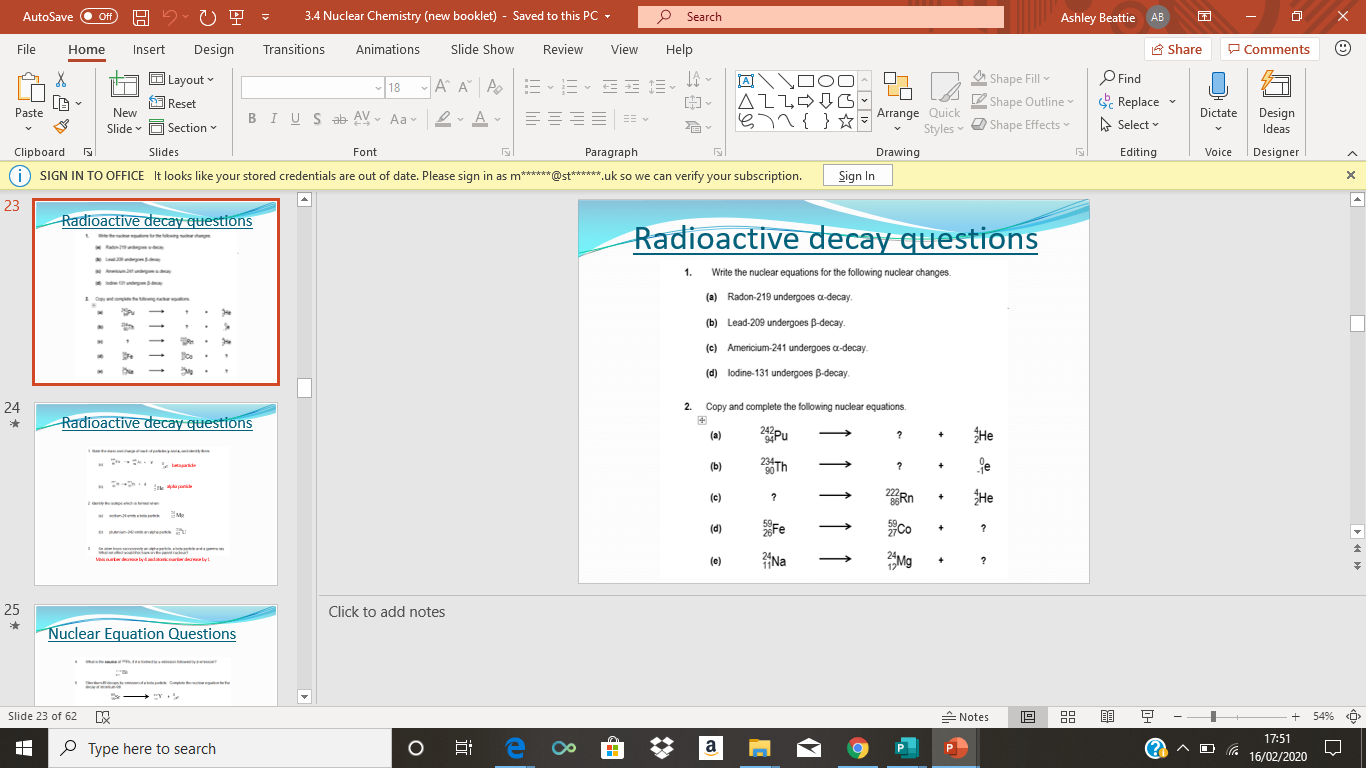 A luminous watch dial containing a material with a half life of 2.5 years has only 1/8th of its original glow. How old is the watch?
Alpha particles are attracted to a _______________ plate

Beta particles are attracted to a ______________ plate.

Gamma particles are not deflected by an electric field.